RAMCloud: ScalableHigh-Performance Storage Entirely in DRAM
John Ousterhout
Stanford University

(with Nandu Jayakumar, Diego Ongaro, Mendel Rosenblum,Stephen Rumble, and Ryan Stutsman)
DRAM in Storage Systems
Facebook:200 TB total data150 TB cache!
memcached
Web indexesentirely in DRAM
Main-memorydatabases
Large filecaches
UNIX buffercache
Main-memoryDBs, again
1970
1980
1990
2000
2010
March 28, 2011
RAMCloud
Slide 2
DRAM in Storage Systems
DRAM usage limited/specialized
Clumsy (consistency with backing store)
Lost performance (cache misses, backing store)
Facebook:200 TB total data150 TB cache!
memcached
Web indexesentirely in DRAM
Main-memorydatabases
Large filecaches
UNIX buffercache
Main-memoryDBs, again
1970
1980
1990
2000
2010
March 28, 2011
RAMCloud
Slide 3
RAMCloud
Harness full performance potential of large-scale DRAM storage:
General-purpose storage system
All data always in DRAM (no cache misses)
Durable and available (no backing store)
Scale: 1000+ servers, 100+ TB
Low latency: 5-10µs remote access

Potential impact: enable new class of applications
March 28, 2011
RAMCloud
Slide 4
RAMCloud Overview
Storage for datacenters
1000-10000 commodity servers
32-64 GB DRAM/server
All data always in RAM
Durable and available
Performance goals:
High throughput:1M ops/sec/server
Low-latency access:5-10µs RPC
Application Servers
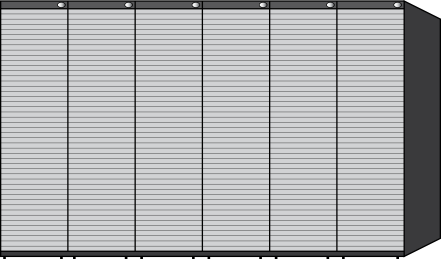 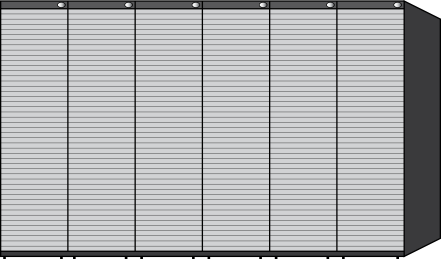 Storage Servers
Datacenter
March 28, 2011
RAMCloud
Slide 5
Example Configurations
For $100-200K today:
One year of Amazon customer orders
One year of United flight reservations
March 28, 2011
RAMCloud
Slide 6
UI
App.Logic
Why Does Latency Matter?
Traditional Application
Web Application
UI
Application Servers
App.Logic
Storage Servers
DataStructures
Single machine
Datacenter
<< 1µs latency
0.5-10ms latency
Large-scale apps struggle with high latency
Facebook: can only make 100-150 internal requests per page
Random access data rate has not scaled!
March 28, 2011
RAMCloud
Slide 7
MapReduce
Computation
Data
Sequential data access → high data access rate
Not all applications fit this model
Offline
March 28, 2011
RAMCloud
Slide 8
UI
App.Logic
Goal: Scale and Latency
Traditional Application
Web Application
UI
Application Servers
App.Logic
Storage Servers
DataStructures
Single machine
Datacenter
0.5-10ms latency
<< 1µs latency
5-10µs
Enable new class of applications:
Crowd-level collaboration
Large-scale graph algorithms
Real-time information-intensive applications
March 28, 2011
RAMCloud
Slide 9
RAMCloud Architecture
1000 – 100,000 Application Servers
…
Appl.
Appl.
Appl.
Appl.
Library
Library
Library
Library
DatacenterNetwork
Coordinator
Master
Master
Master
Master
Backup
Backup
Backup
Backup
…
1000 – 10,000 Storage Servers
March 28, 2011
RAMCloud
Slide 10
Data Model
Tables
Object
create(tableId, blob)    => objectId, version
read(tableId, objectId)    => blob, version
write(tableId, objectId, blob)    => version
cwrite(tableId, objectId, blob, version)    => version
delete(tableId, objectId)
Identifier (64b)
Version (64b)
(Only overwrite ifversion matches)
Blob (≤1MB)
Richer model in the future:
Indexes?
Transactions?
Graphs?
March 28, 2011
RAMCloud
Slide 11
Durability and Availability
Goals:
No impact on performance
Minimum cost, energy
Keep replicas in DRAM of other servers?
3x system cost, energy
Still have to handle power failures
Replicas unnecessary for performance
RAMCloud approach:
1 copy in DRAM
Backup copies on disk/flash: durability ~ free!
Issues to resolve:
Synchronous disk I/O’s during writes??
Data unavailable after crashes??
March 28, 2011
RAMCloud
Slide 12
Buffered Logging
Write request
HashTable
Buffered Segment
Buffered Segment
Buffered Segment
Disk
Disk
Disk
Backup
Backup
Backup
In-Memory Log
Master
No disk I/O during write requests
Master’s memory also log-structured
Log cleaning ~ generational garbage collection
March 28, 2011
RAMCloud
Slide 13
Crash Recovery
Power failures: backups must guarantee durability of buffered data:
DIMMs with built-in flash backup?
Per-server battery backups?
Caches on enterprise disk controllers?
Server crashes:
Must replay log to reconstruct data
Meanwhile, data is unavailable
Solution: fast crash recovery (1-2 seconds)
If fast enough, failures will not be noticed
Key to fast recovery: use system scale
March 28, 2011
RAMCloud
Slide 14
Recovery, First Try
Master chooses backups statically
Each backup stores entire log for master
Crash recovery:
Choose recovery master
Backups read log info from disk
Transfer logs to recovery master
Recovery master replays log
First bottleneck: disk bandwidth:
64 GB / 3 backups / 100 MB/sec/disk≈ 210 seconds
Solution: more disks (and backups)
RecoveryMaster
Backups
March 28, 2011
RAMCloud
Slide 15
Recovery, Second Try
Scatter logs:
Each log divided into 8MB segments
Master chooses different backups for each segment (randomly)
Segments scattered across all servers in the cluster
Crash recovery:
All backups read from disk in parallel
Transmit data over network to recovery master
RecoveryMaster
~1000Backups
March 28, 2011
RAMCloud
Slide 16
Scattered Logs, cont’d
Disk no longer a bottleneck:
64 GB / 8 MB/segment / 1000 backups ≈ 8 segments/backup
100ms/segment to read from disk
0.8 second to read all segments in parallel
Second bottleneck: NIC on recovery master
64 GB / 10 Gbits/second ≈ 60 seconds
Recovery master CPU is also a bottleneck
Solution: more recovery masters
Spread work over 100 recovery masters
64 GB / 10 Gbits/second / 100 masters ≈ 0.6 second
March 28, 2011
RAMCloud
Slide 17
Recovery, Third Try
Divide each master’s data into partitions
Recover each partition on a separate recovery master
Partitions based on tables & key ranges, not log segment
Each backup divides its log data among recovery masters
DeadMaster
RecoveryMasters
Backups
March 28, 2011
RAMCloud
Slide 18
Other Research Issues
Fast communication (RPC)
New datacenter network protocol?
Data model
Concurrency, consistency, transactions
Data distribution, scaling
Multi-tenancy
Client-server functional distribution
Node architecture
March 28, 2011
RAMCloud
Slide 19
Project Status
Goal: build production-quality implementation
Started coding Spring 2010
Major pieces coming together:
RPC subsystem
Supports many different transport layers
Using Mellanox Infiniband for high performance
Basic data model
Simple cluster coordinator
Fast recovery
Performance (40-node cluster):
Read small object: 5µs
Throughput: > 1M small reads/second/server
March 28, 2011
RAMCloud
Slide 20
Single Recovery Master
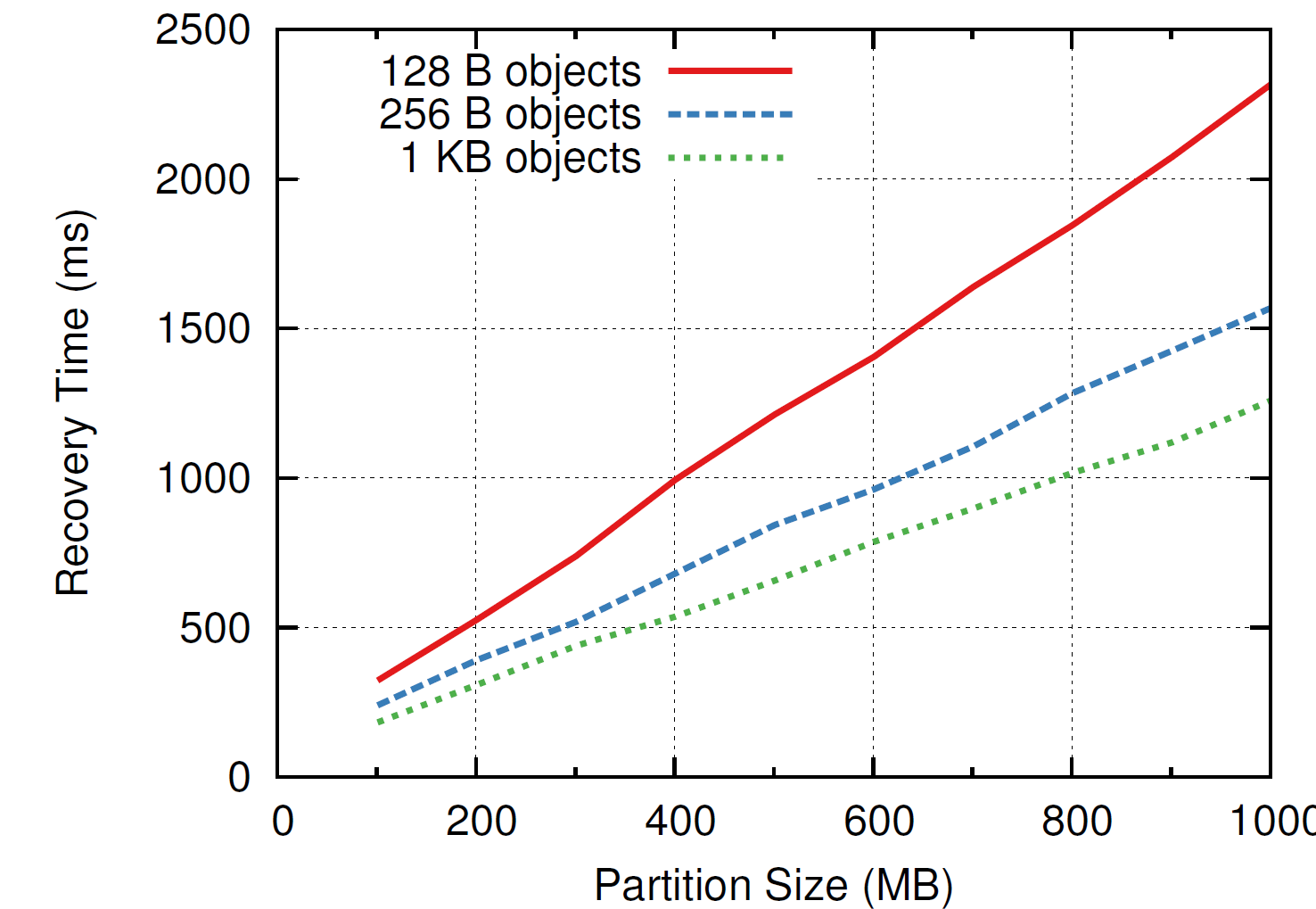 400-800 MB/sec
1000
March 28, 2011
RAMCloud
Slide 21
Recovery Scalability
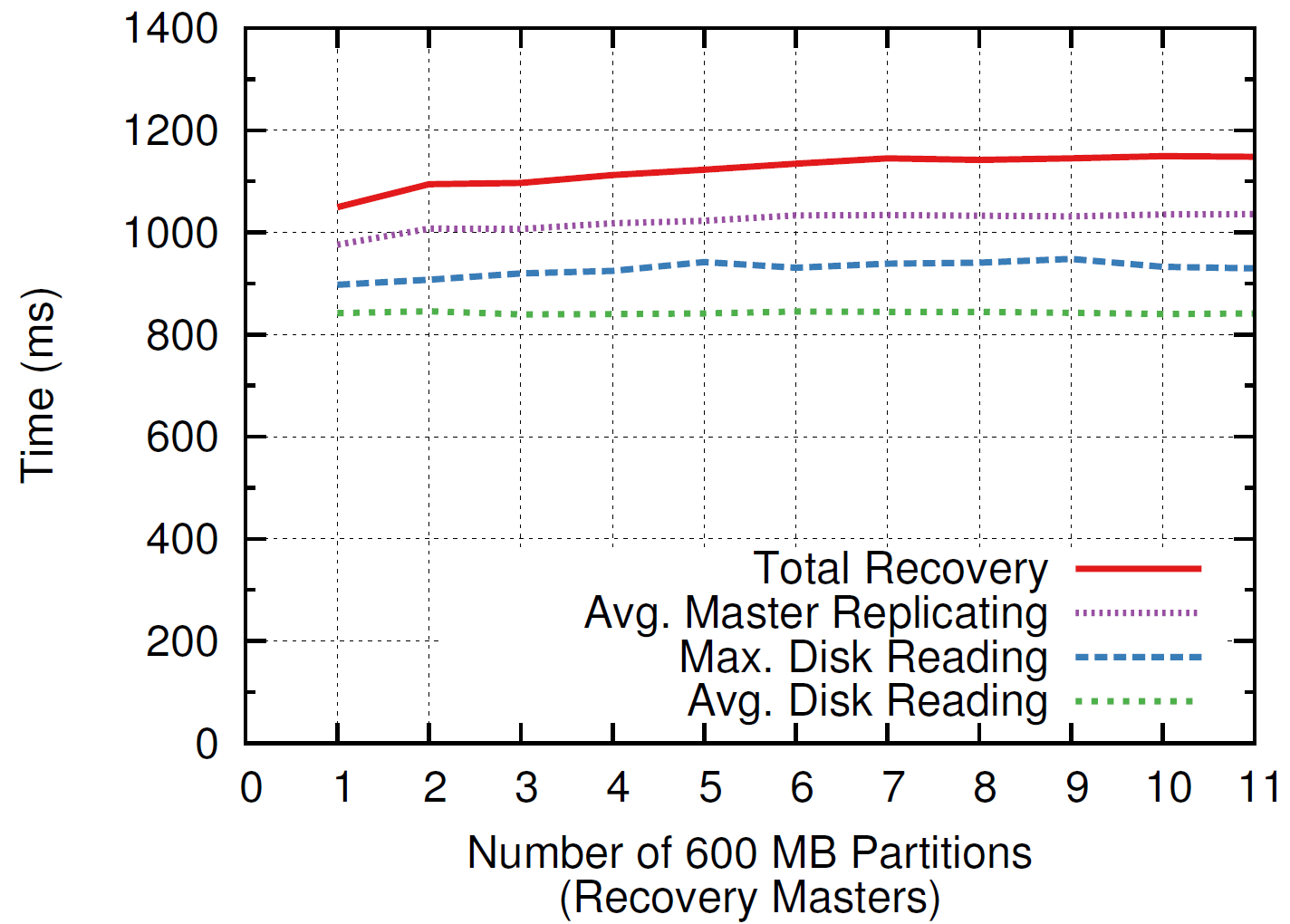 1 master
6 backups
6 disks
600 MB
11 masters
66 backups
66 disks
6.6 GB
March 28, 2011
RAMCloud
Slide 22
Conclusion
Achieved low latency (at small scale)
Not yet at large scale (but scalability encouraging)
Fast recovery:
1 second for memory sizes < 10GB
Scalability looks good
Durable and available DRAM storage for the cost of volatile cache
Many interesting problems left
Goals:
Harness full performance potential of DRAM-based storage
Enable new applications: intensive manipulation of large-scale data
March 28, 2011
RAMCloud
Slide 23
Why not a Caching Approach?
Lost performance:
1% misses → 10x performance degradation
Won’t save much money:
Already have to keep information in memory
Example: Facebook caches  ~75% of data size
Availability gaps after crashes:
System performance intolerable until cache refills
Facebook example: 2.5 hours to refill caches!
March 28, 2011
RAMCloud
Slide 24
Data Model Rationale
Key-value store
Lower-level APIs
Less server functionality
Higher-level APIs
More server functionality
Distributed shared memory :
Server implementation easy
Low-level performance good
APIs not convenient for applications
Lose performance in application-level synchronization
Relational database :
Powerful facilities for apps
Best RDBMS performance
Simple cases pay RDBMS performance
More complexity in servers
How to get best application-level performance?
March 28, 2011
RAMCloud
Slide 25
RAMCloud Motivation: Technology
Disk access rate not keeping up with capacity:







Disks must become more archival
More information must move to memory
March 28, 2011
RAMCloud
Slide 26